When to Involve your KYTC Rail Coordinator
September 5, 2018
Allen Rust, PE
Rail Coordinator
KYTC 
Division of Right of Way and Utilities
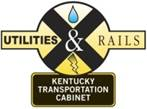 Railroads in Kentucky
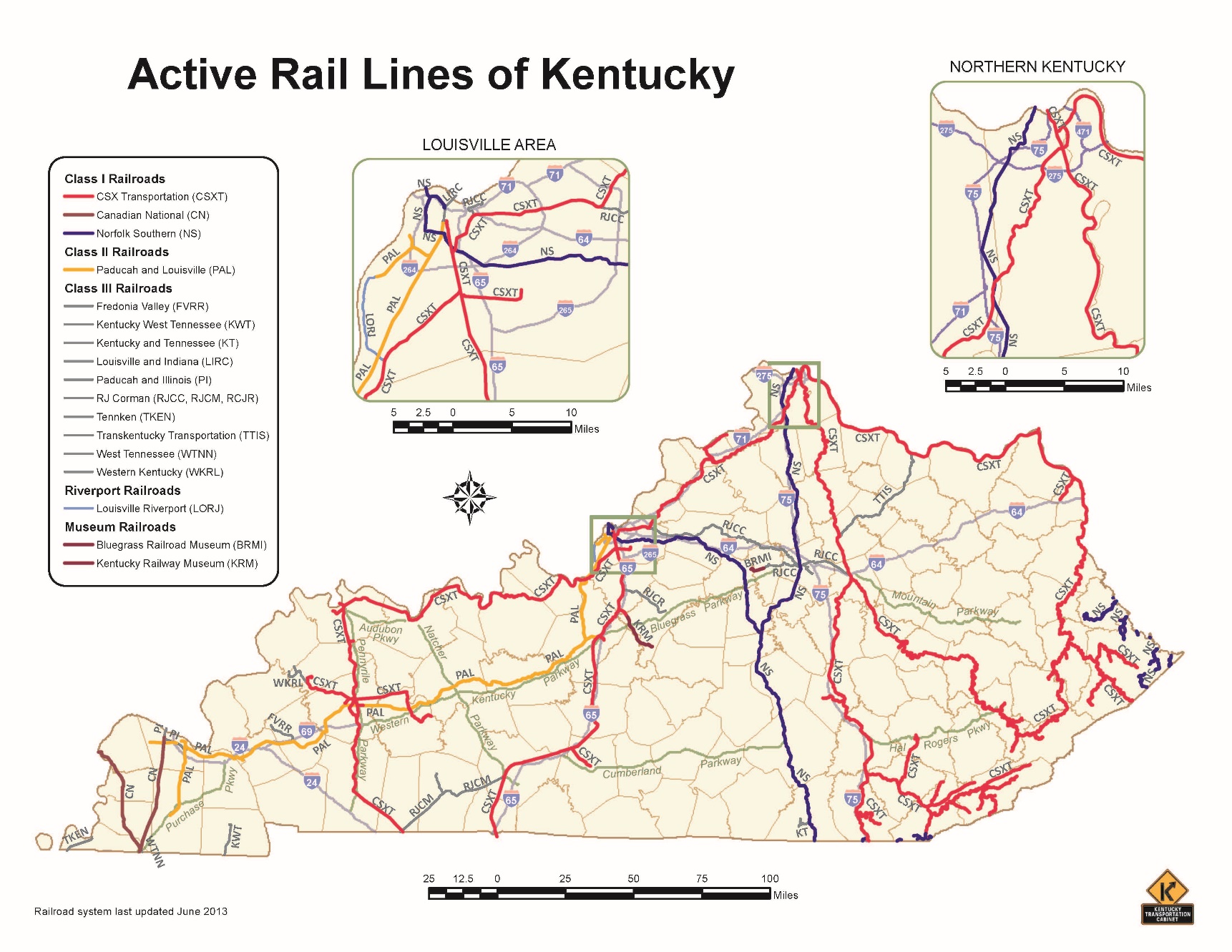 Railroads in Kentucky
Total: 3,191 miles
Railroad Requirements 
How to design for it
What to include

When to involve Rail Coordinator
When is rail coordination required
How soon to begin coordination

Railroad Coordination
Plan reviews
Agreements
ROW

Questions
Railroad Requirements
23’ vertical clearance
25’ horizontal clearance from centerline of track
Closer with crashwalls
RR may require new overhead bridges to span entire RR right-of-way 
RR property and operations shall not be negatively impacted by the project.
Additional requirements found in RR Public Projects Manual.
“Potential to foul the tracks”
When to involve Rail Coordinator
When is RR coordination required
On or over RR ROW
Potential to foul the tracks
POP QUIZ
Is Rail Coordination Required?
Question 1.
Replacing existing overhead bridge at offset alignment
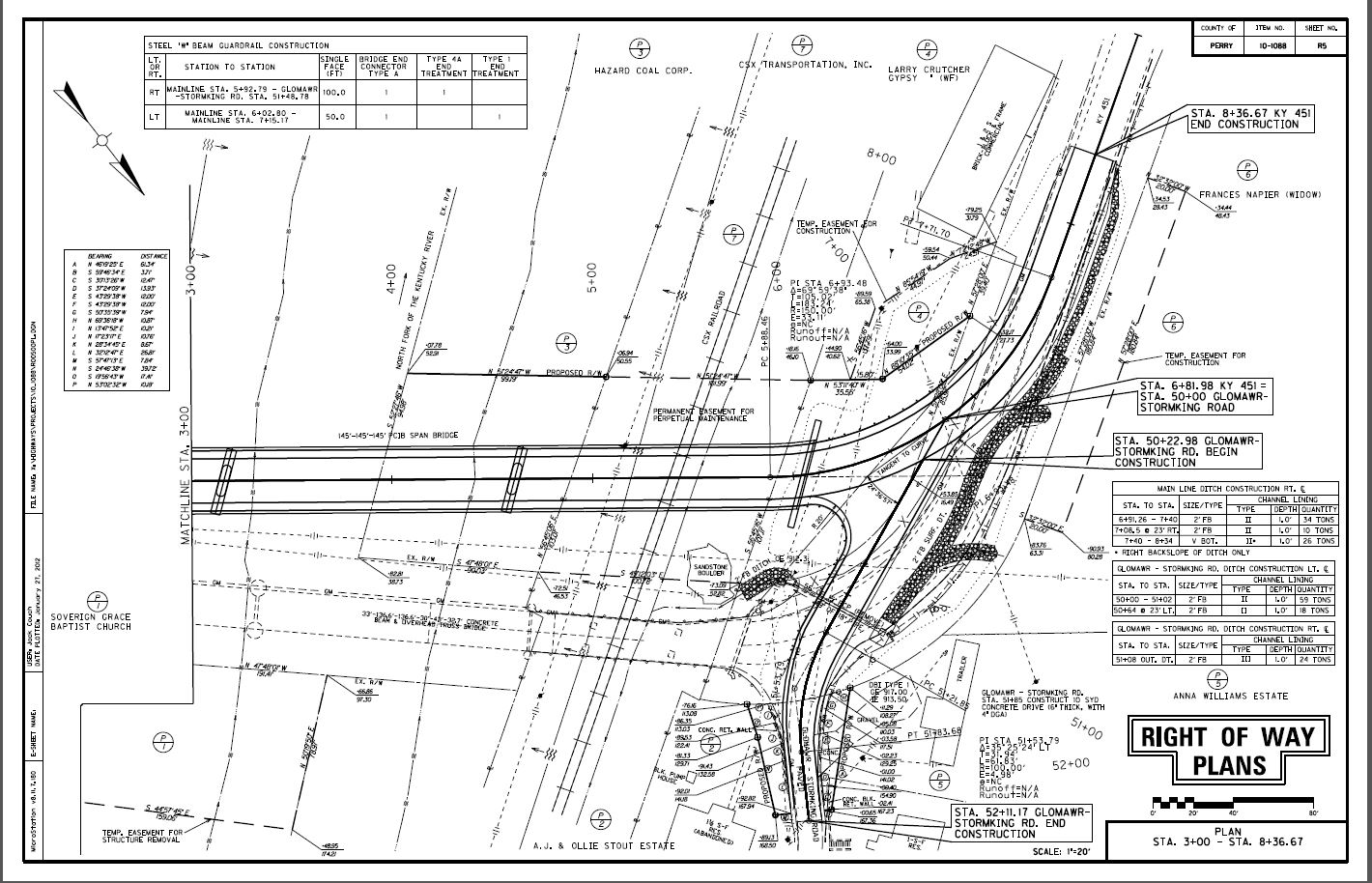 YES
Is Rail Coordination Required?
Question 2.
Bridge overlay inside barrier walls with no deck removal or joint repair
NO
Is Rail Coordination Required?
Question 3.
Work adjacent to RR, but not on RR ROW
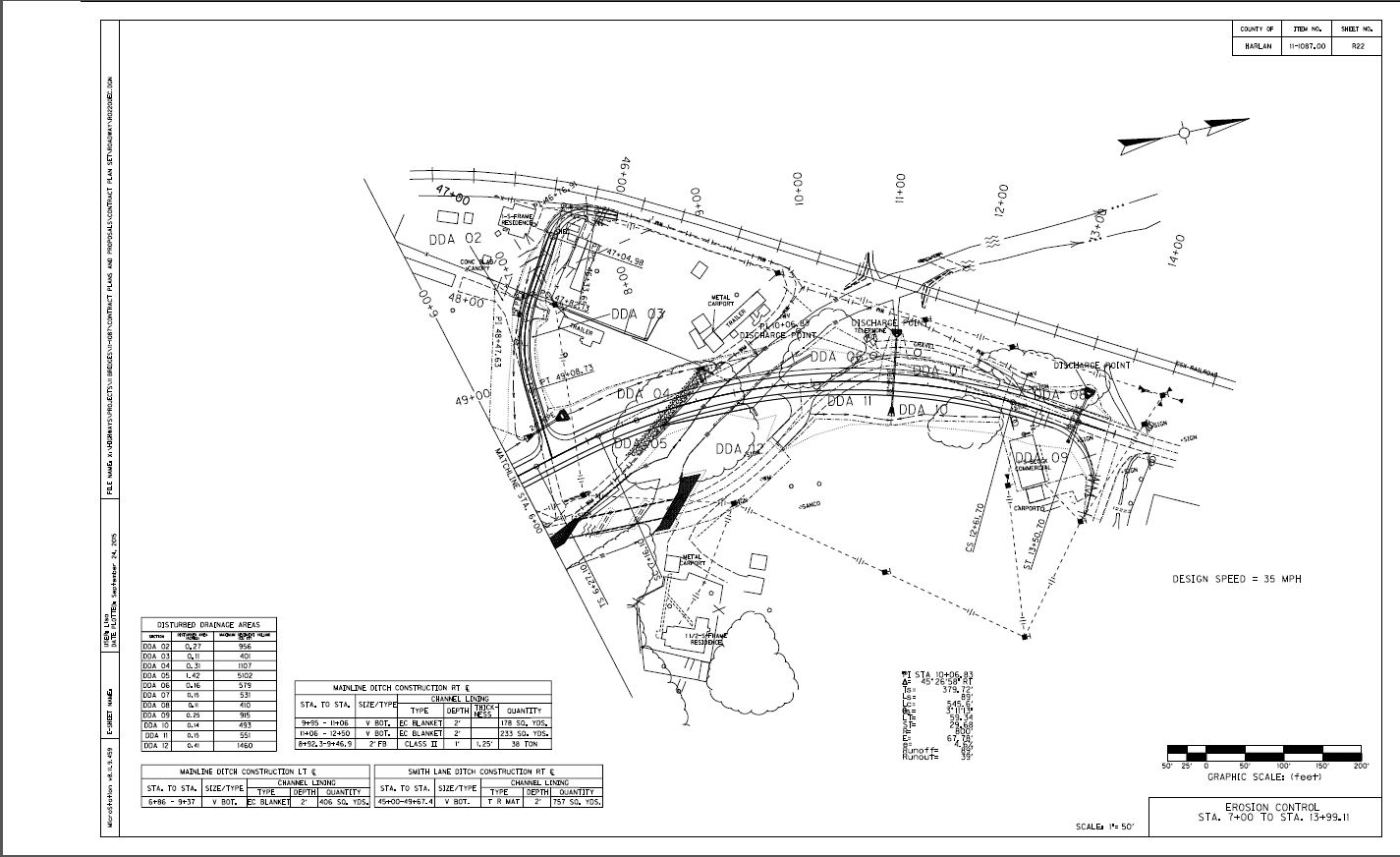 YES
Is Rail Coordination Required?
Question 4.
Bridge deck restoration with possibility of full depth patching and/or joint repair
YES
Is Rail Coordination Required?
Question 5.
Asphalt resurfacing at RR crossing
YES
Is Rail Coordination Required?
Question 6.
Work near RR, but not on RR ROW
MAYBE
When to involve Rail Coordinator
When is RR coordination required
On or over RR ROW
Potential to foul the tracks
ASK
When to start coordination
As early as possible
Once plans are available
Railroad Coordination
Acquire Right of Way
Coordinate plan review with RR companies
Coordinate flagging to protect RR facilities
Ensure that Cabinet contractors perform to standards
Initial Submittal
Funding
Primarily U
Can use D or C
Preliminary Road Plans
Preliminary Structure Plans
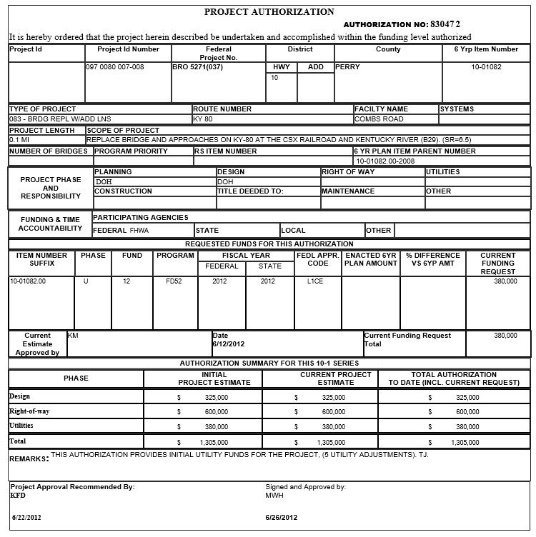 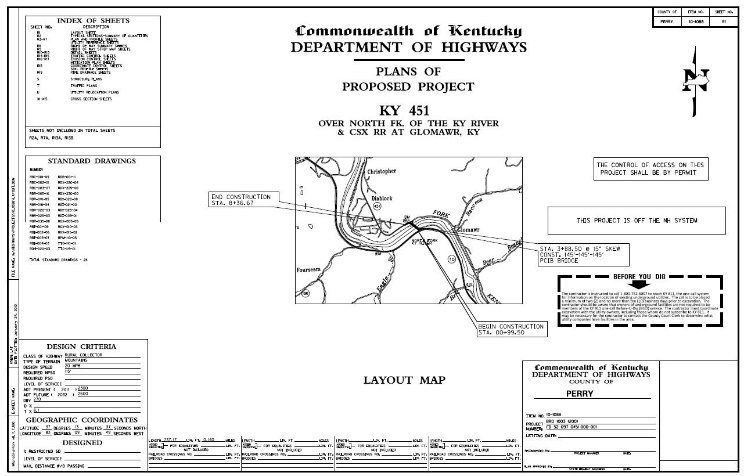 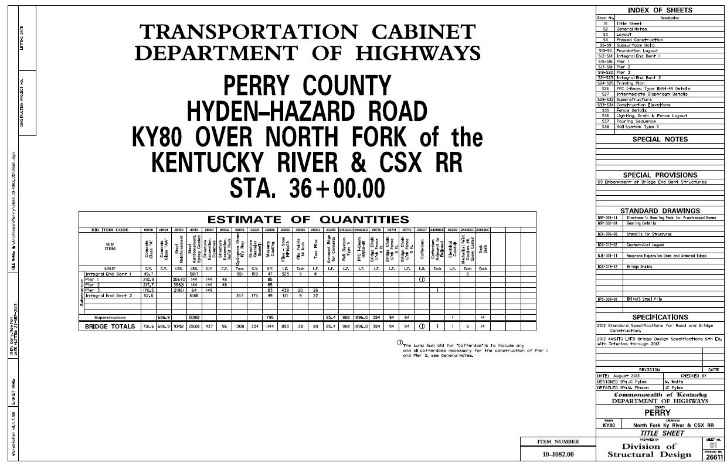 Comments Exchange
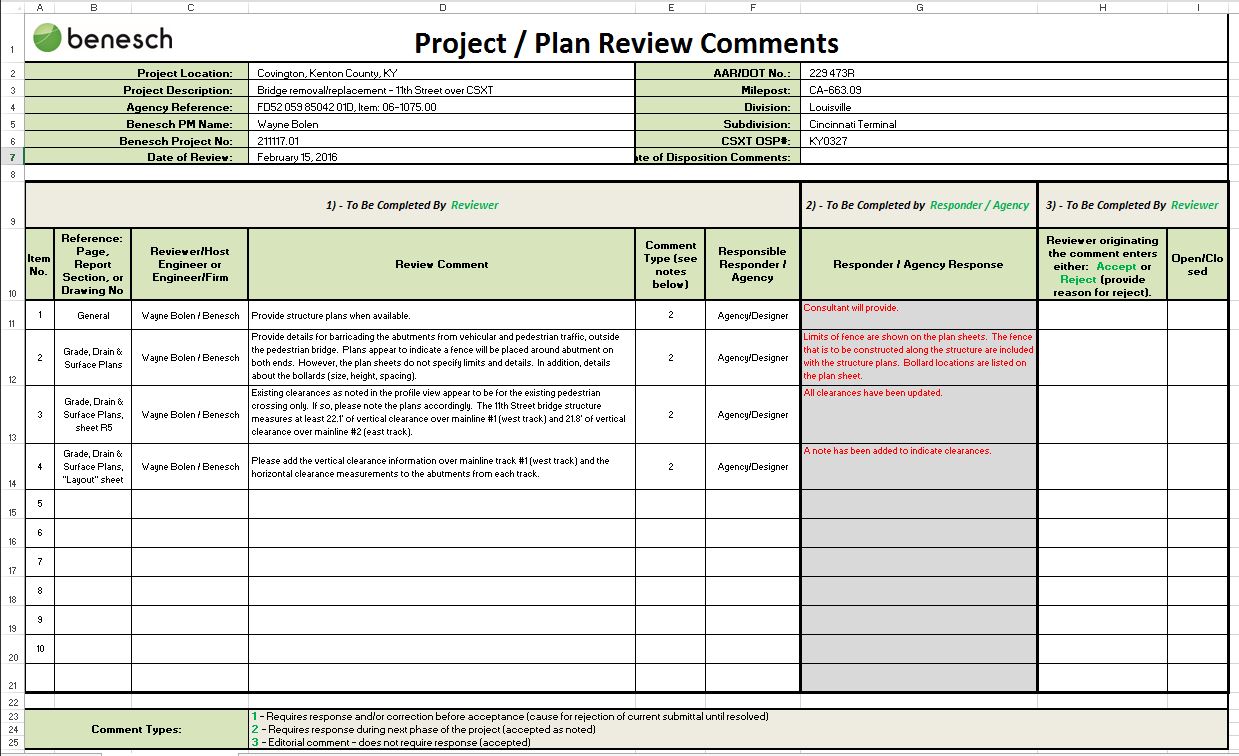 Railroad returns comments
Comment Spreadsheet
Designers address comments
Send revised plans to RR
Agreement
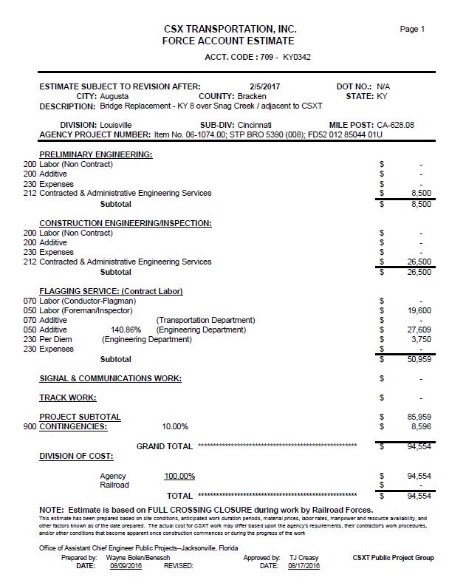 Force Account Estimate (FAE)
Draft Agreement
Execution
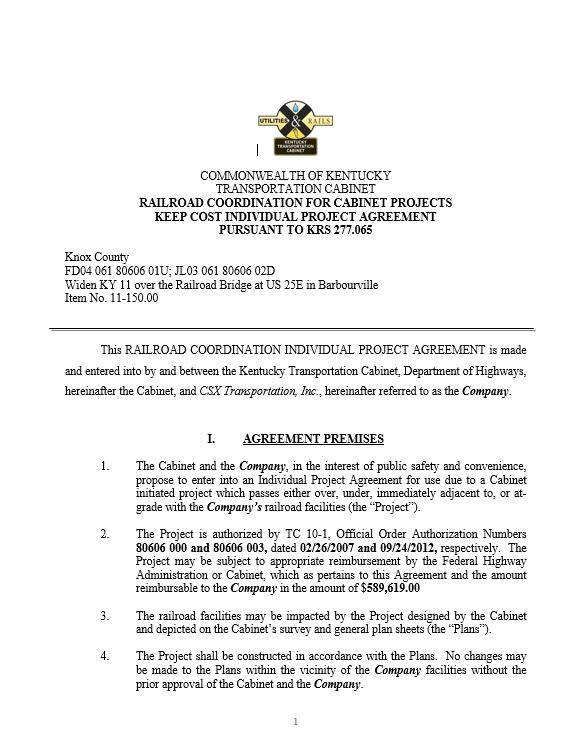 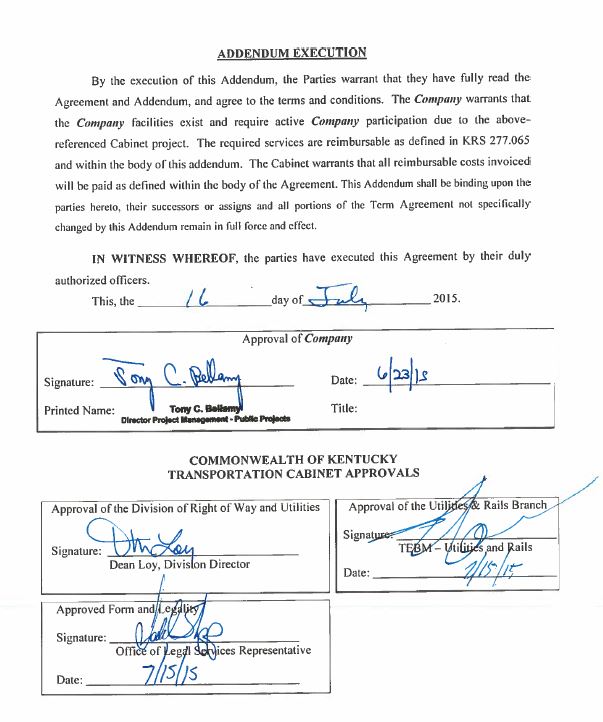 Right of Way
Offer
Offer to Purchase
MAR/Valuation
MOU
Plan Sheets
Deed Description
Payment
Recording
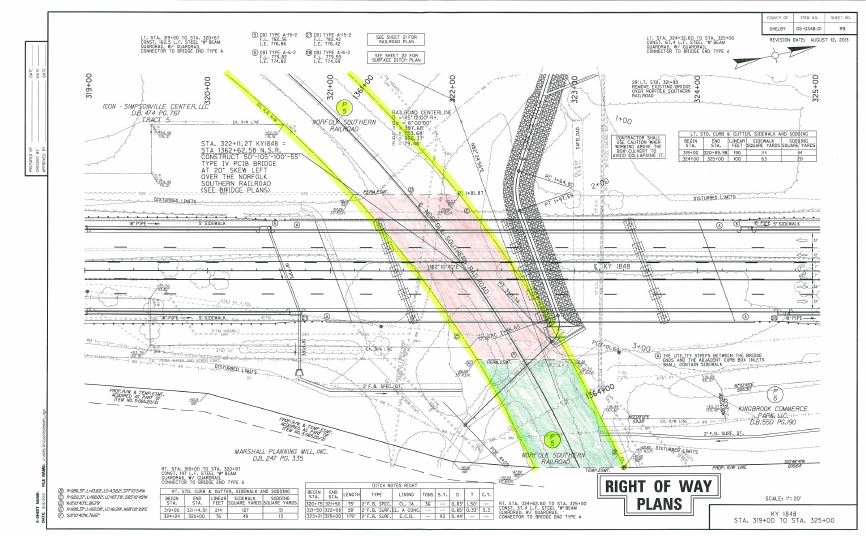 Changes
Preliminary Engineering Agreements
Flagging Note
Railroad Coordination Update
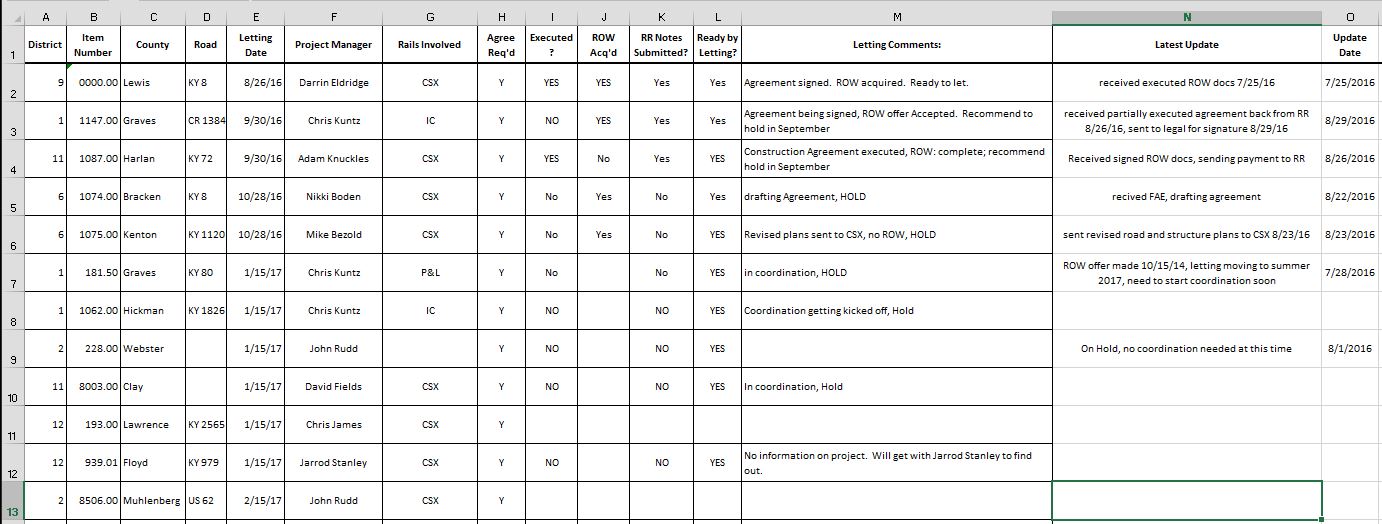 Questions?
Allen Rust, PE
Rail Coordinator
KYTC
Allen.Rust@KY.gov
502-782-4950